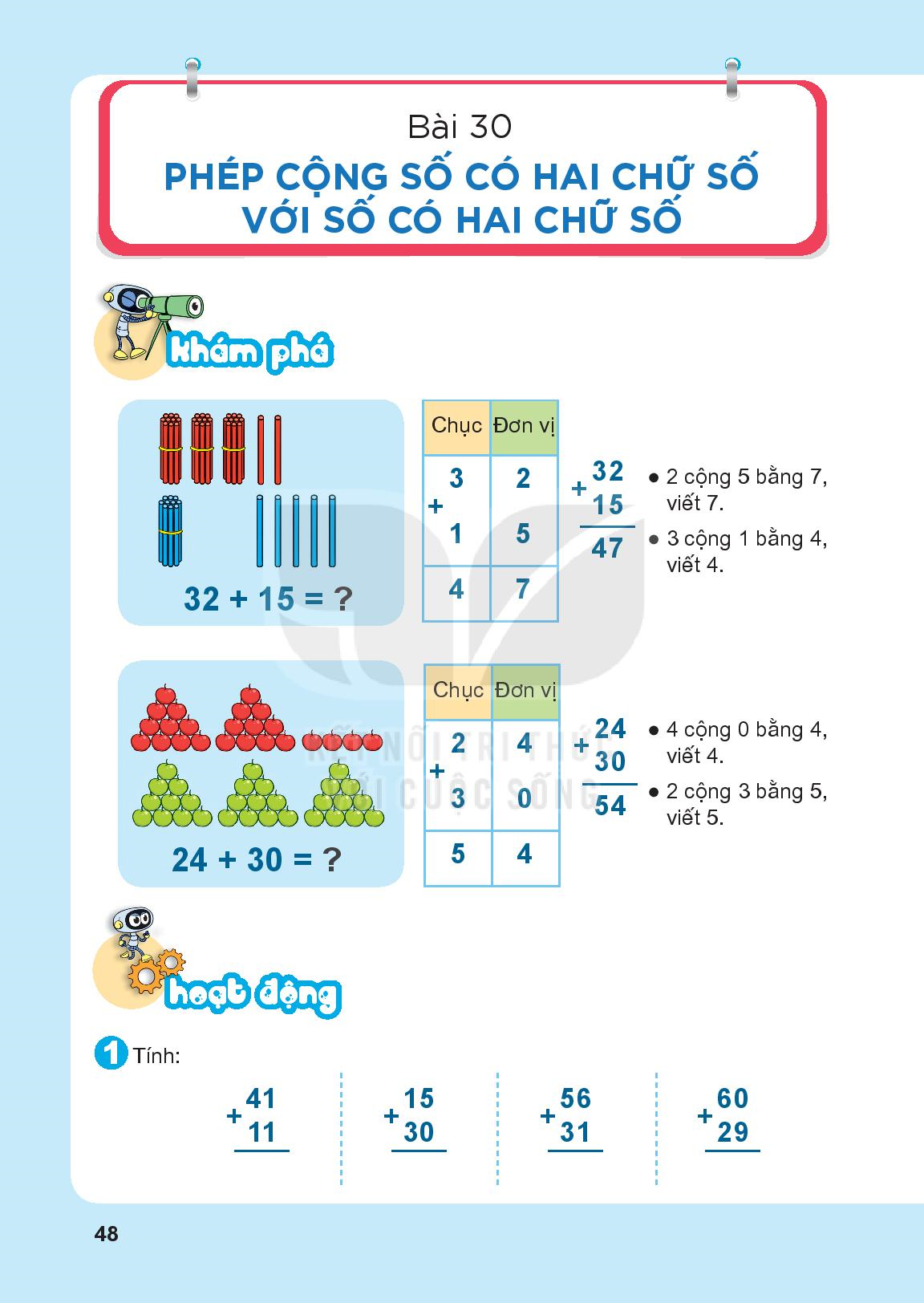 Tiết 1
SGK trang 48, 49
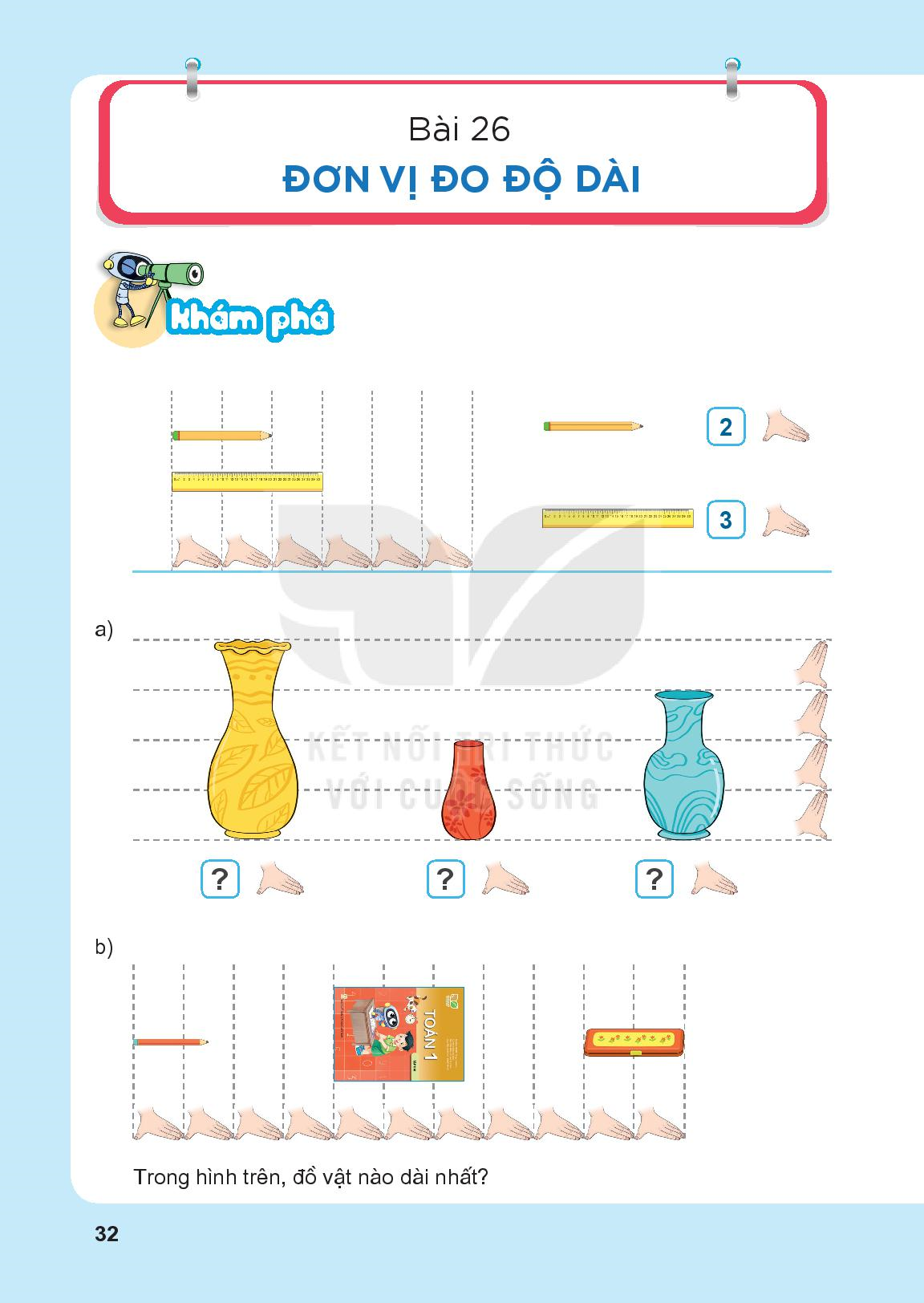 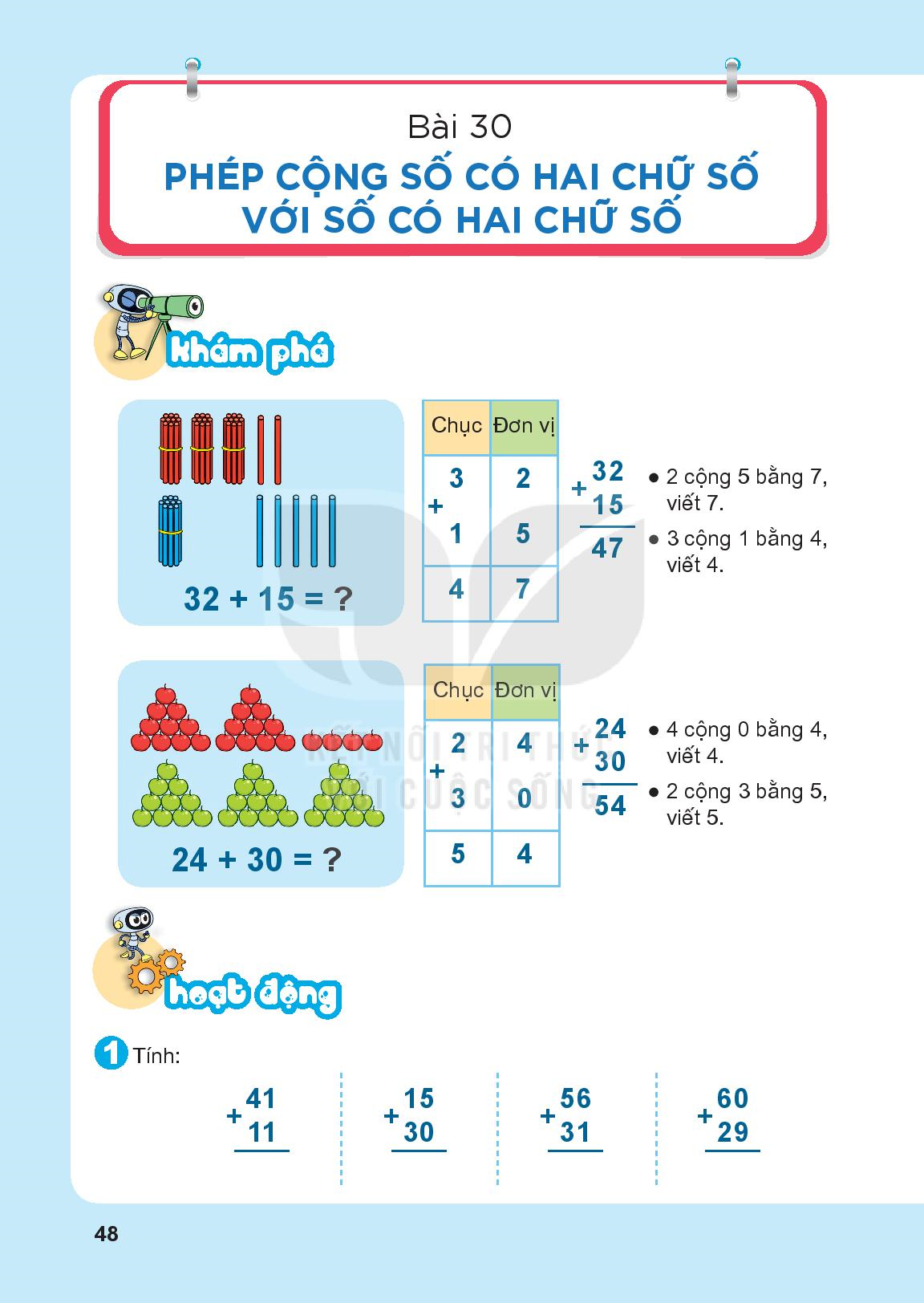 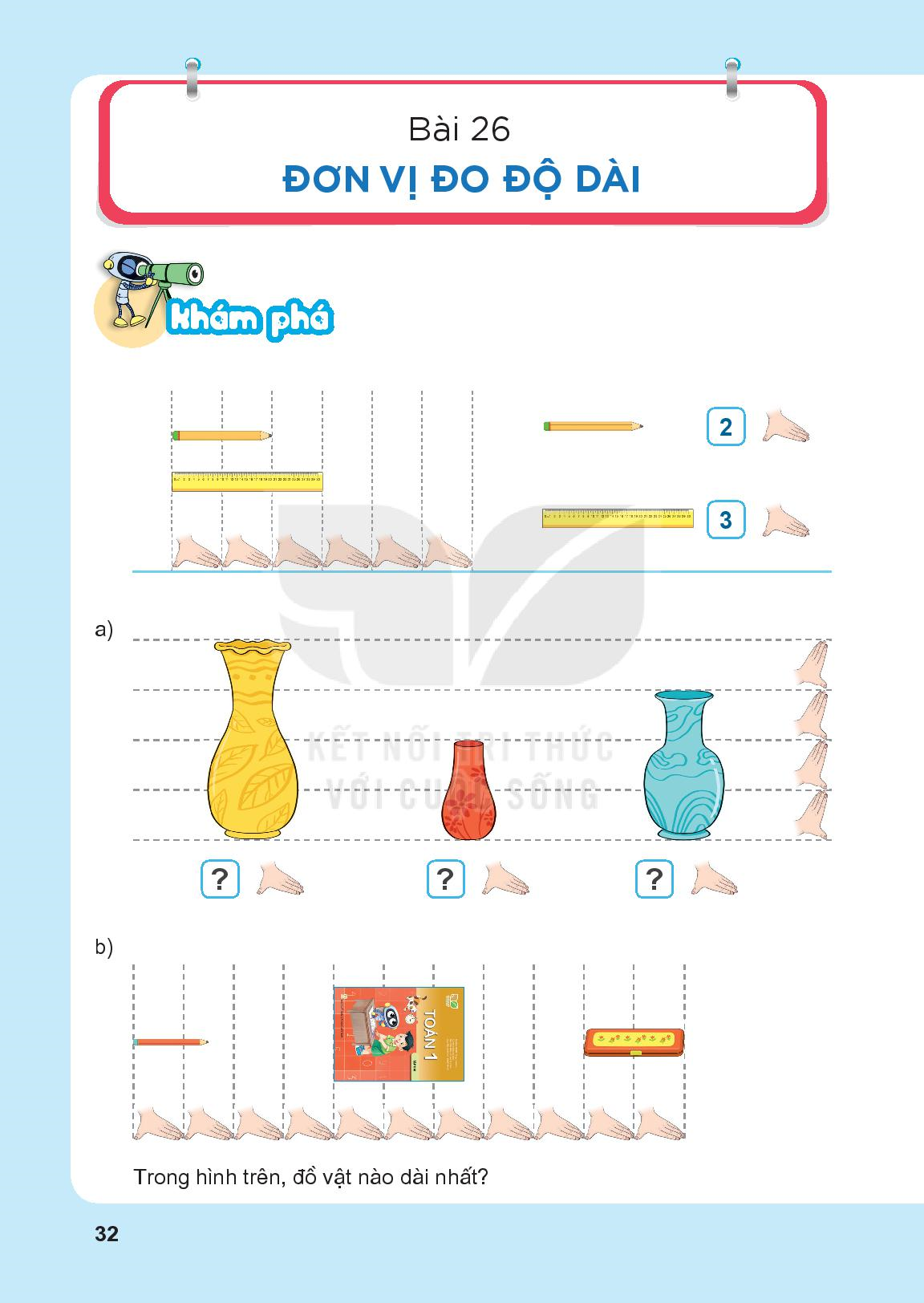 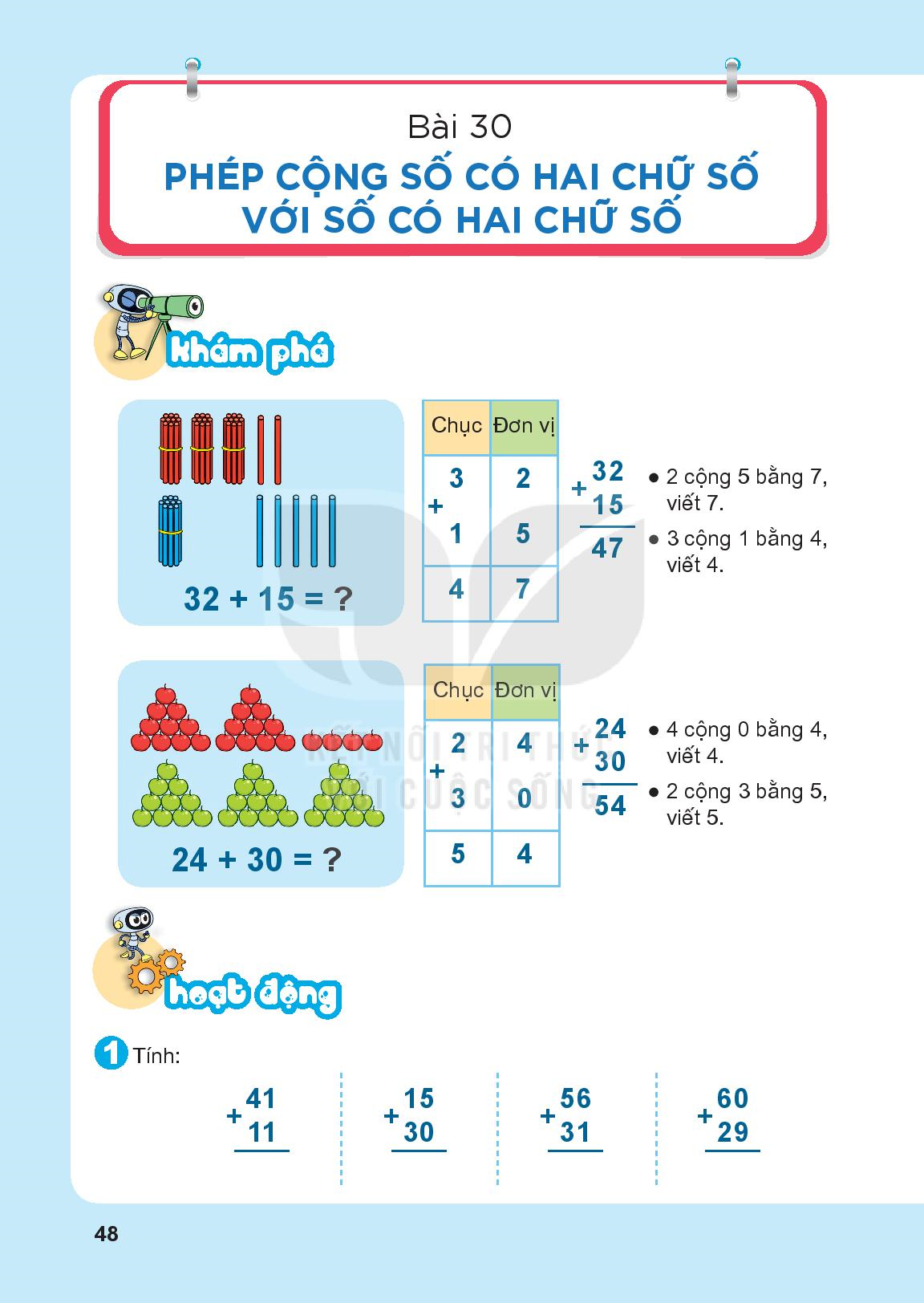 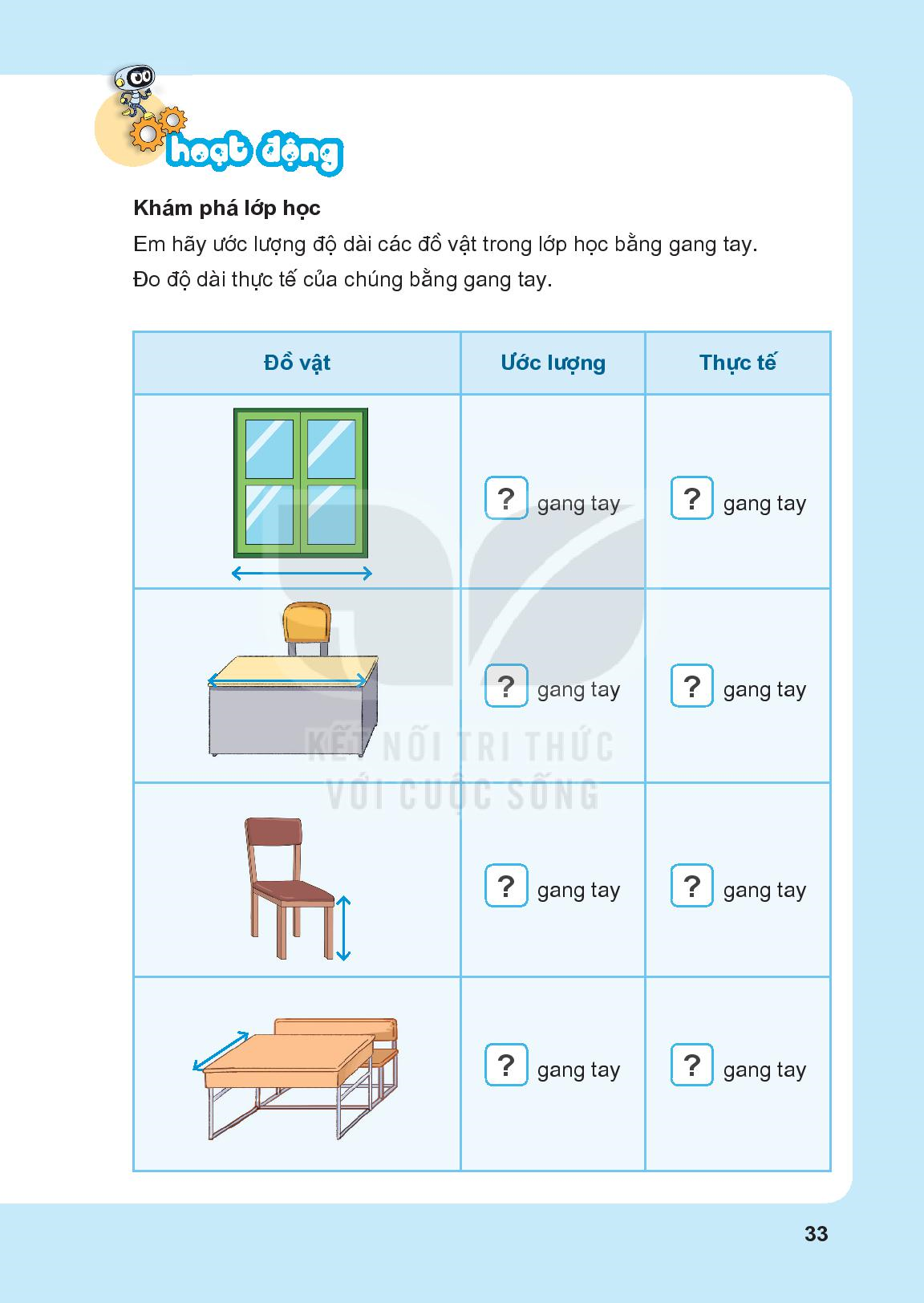 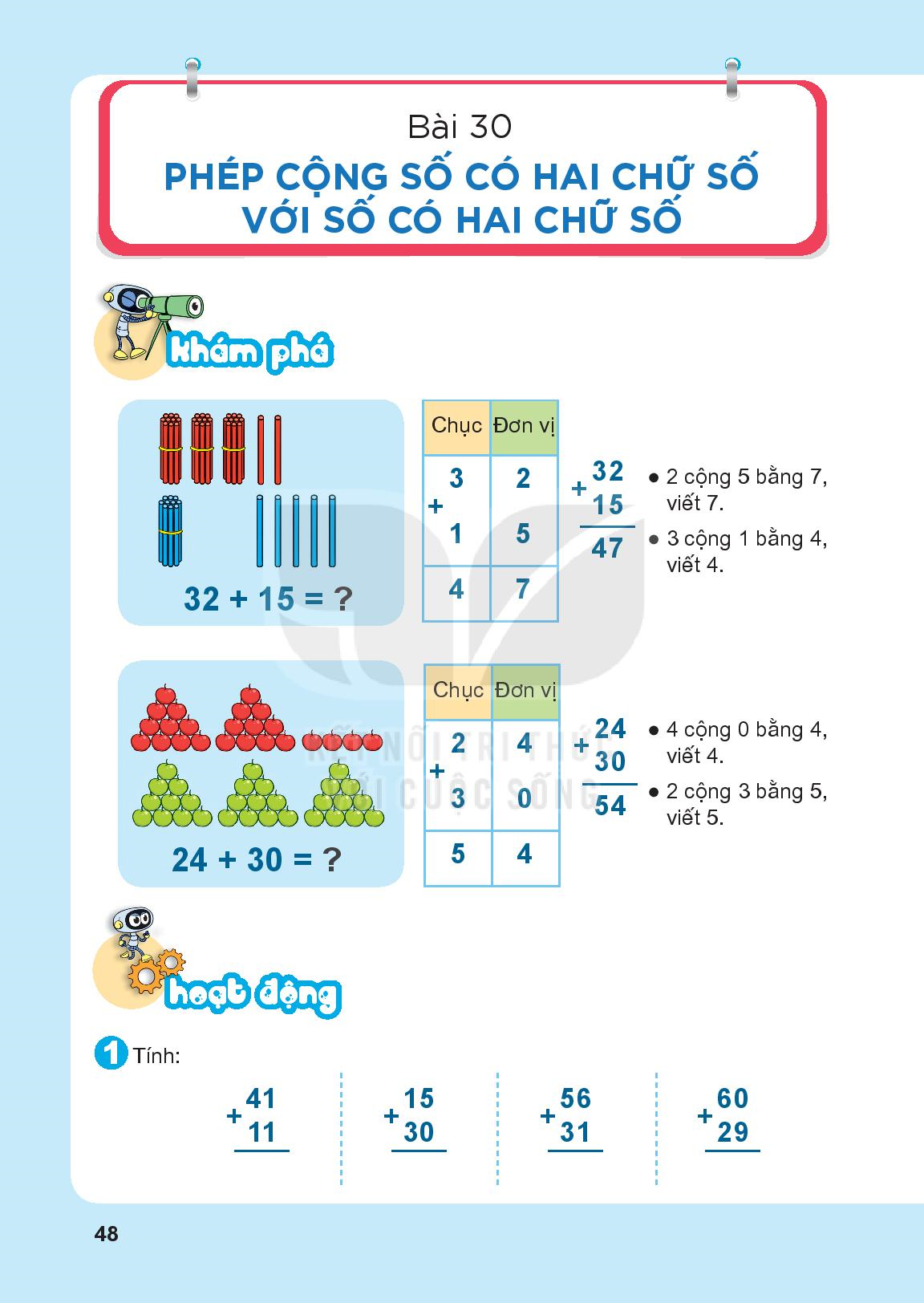 5
2
4
5
8
9
8
7
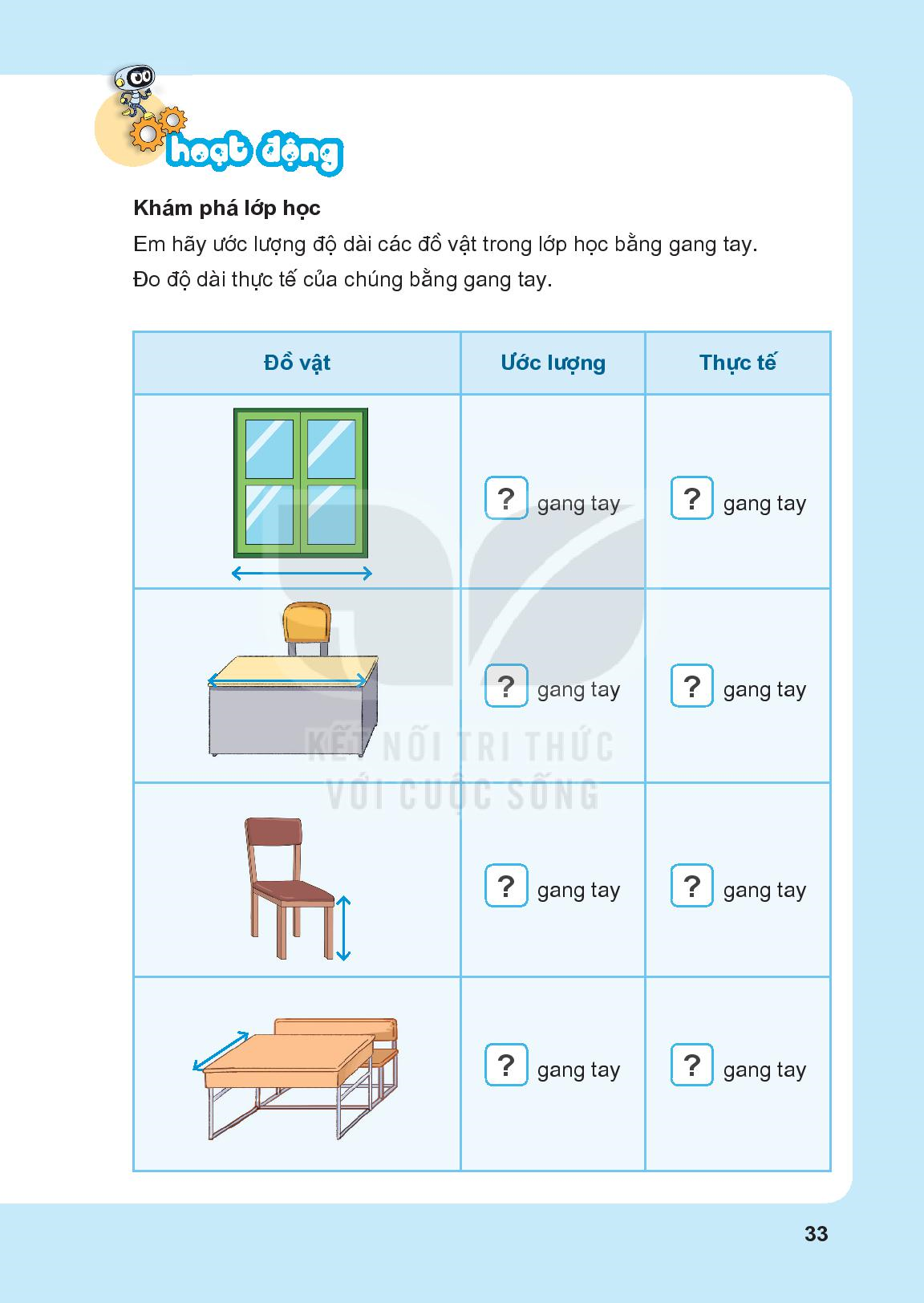 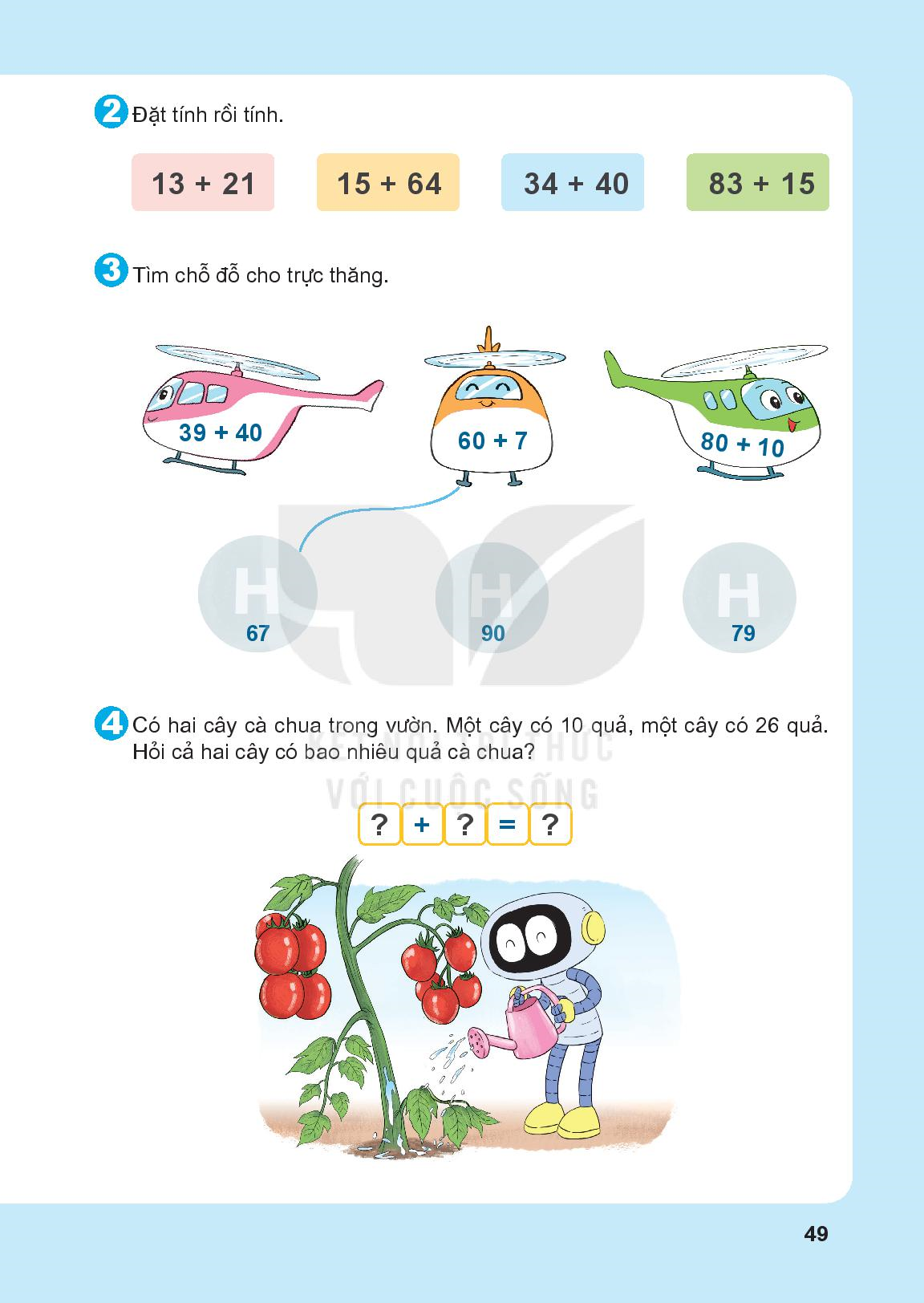 34
15
13
83
+
+
+
+
40
64
21
15
74
79
98
34
Thứ ba wgày 15 κáng 3 wăm 2022
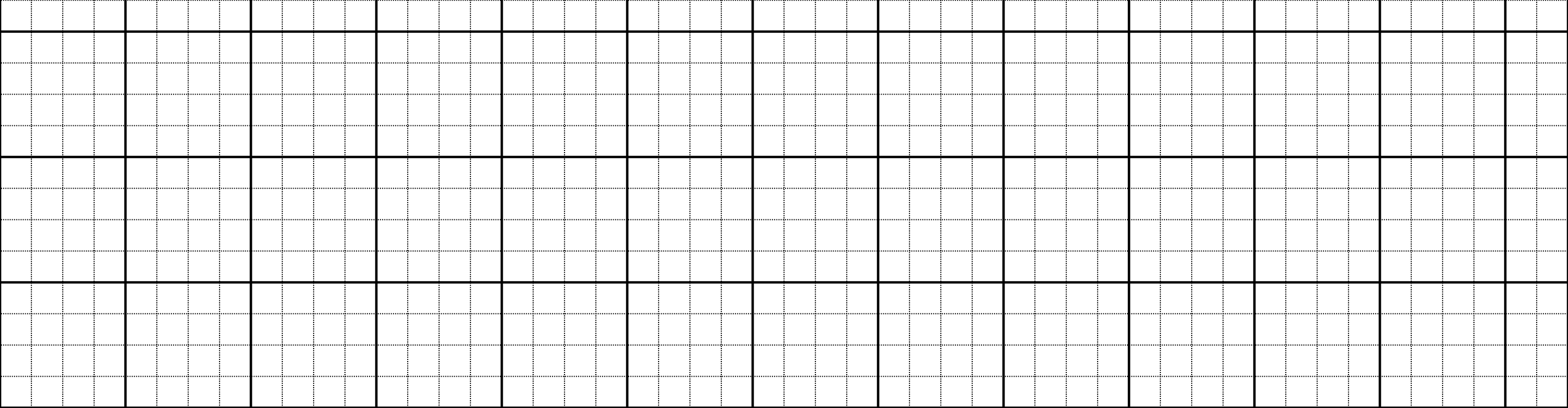 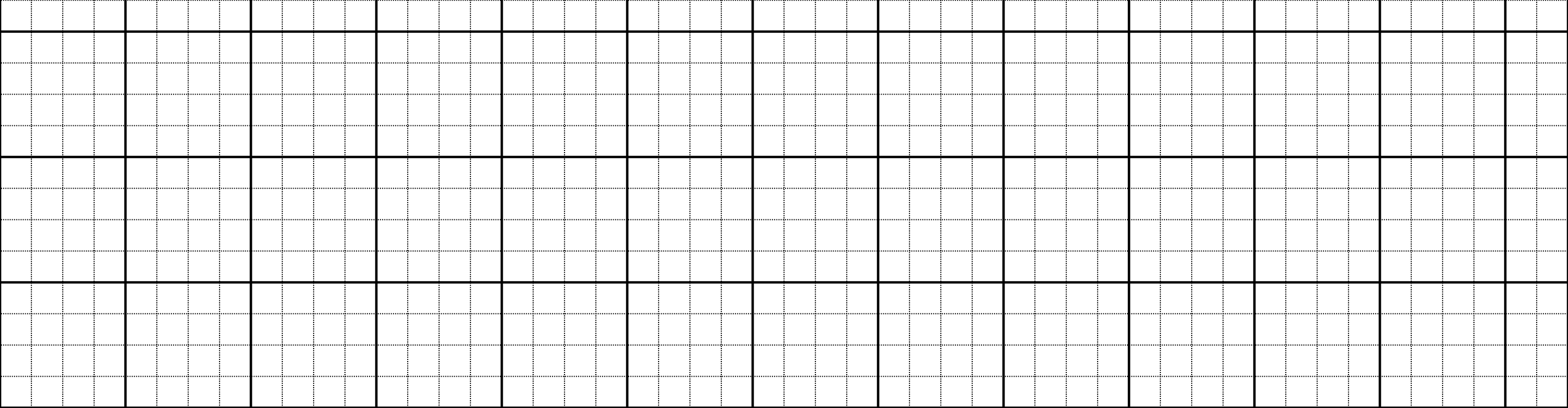 Toán
PǗ˛p cųg số có hai εữ số vƞ số có
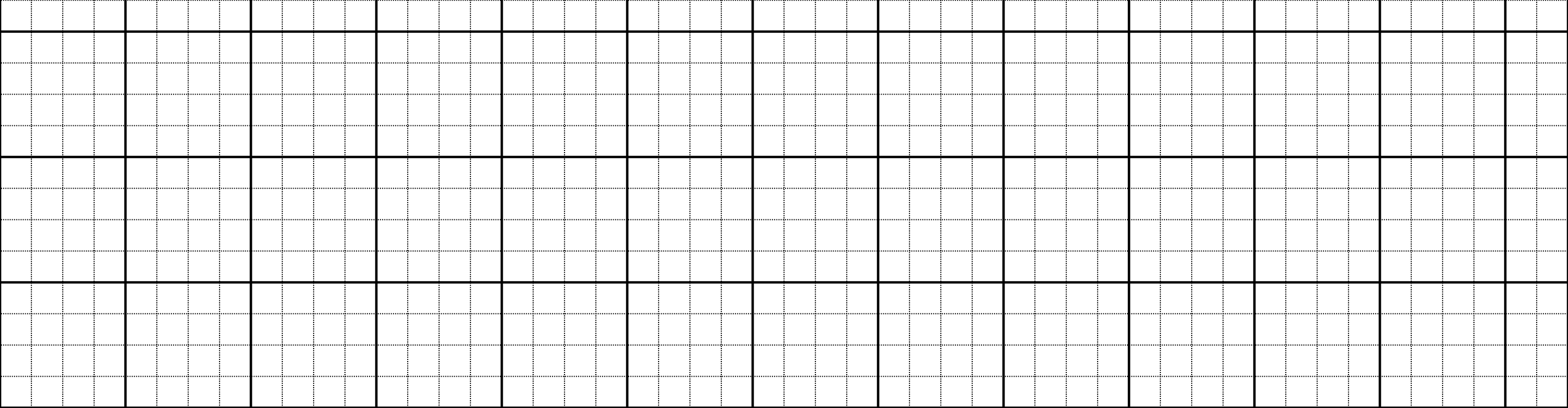 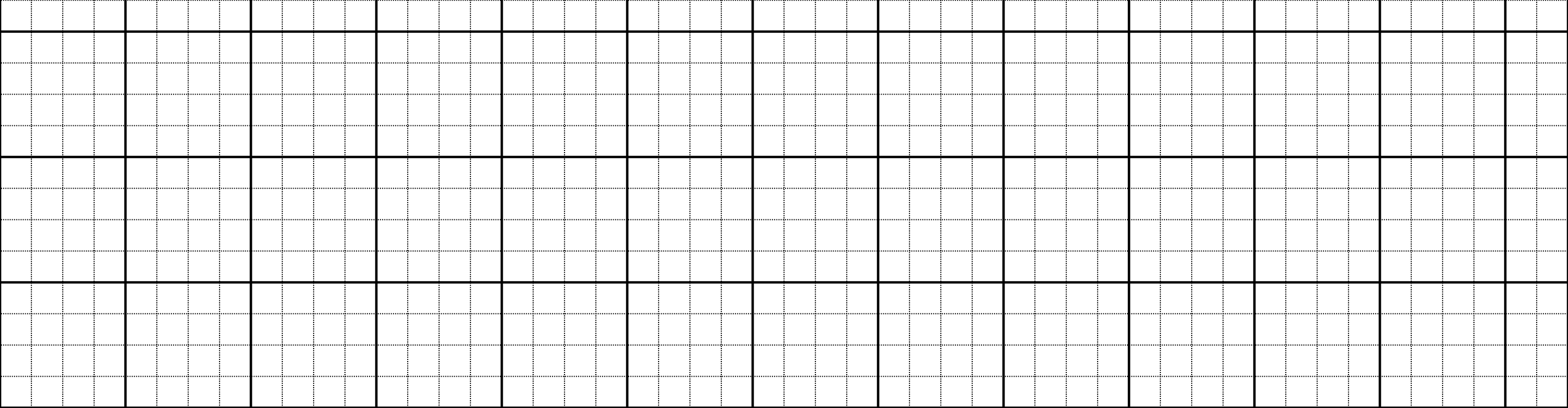 hai εữ số
2.Đặt tính ǟē Ǉíζ
15
13
34
83
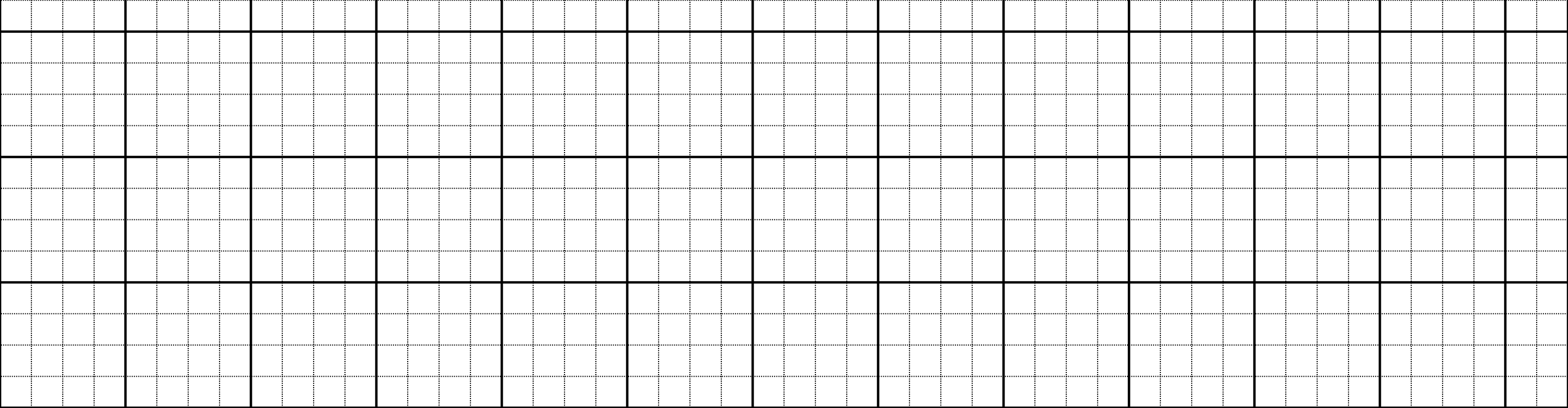 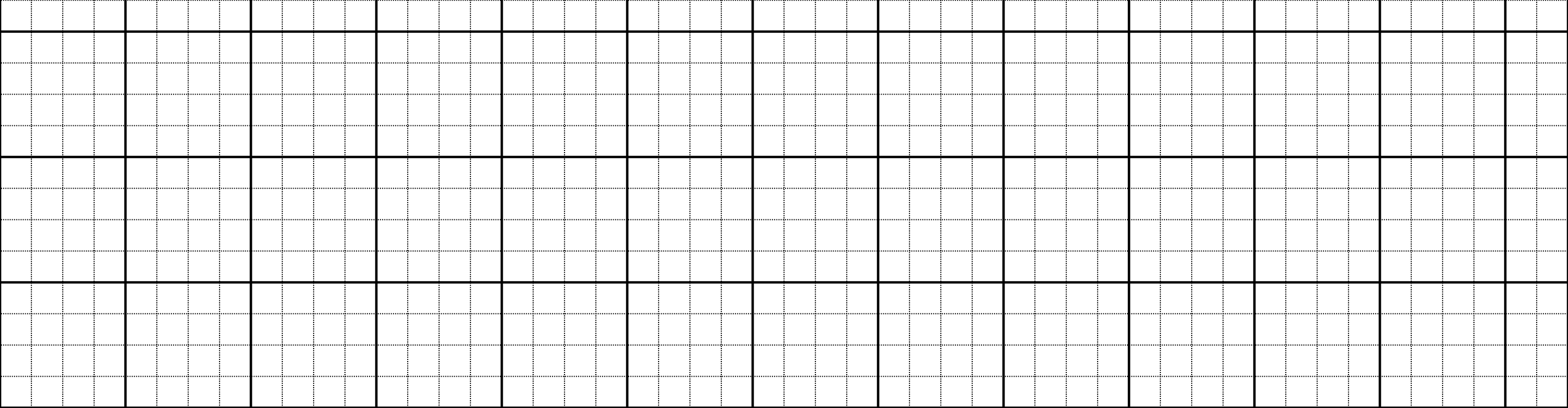 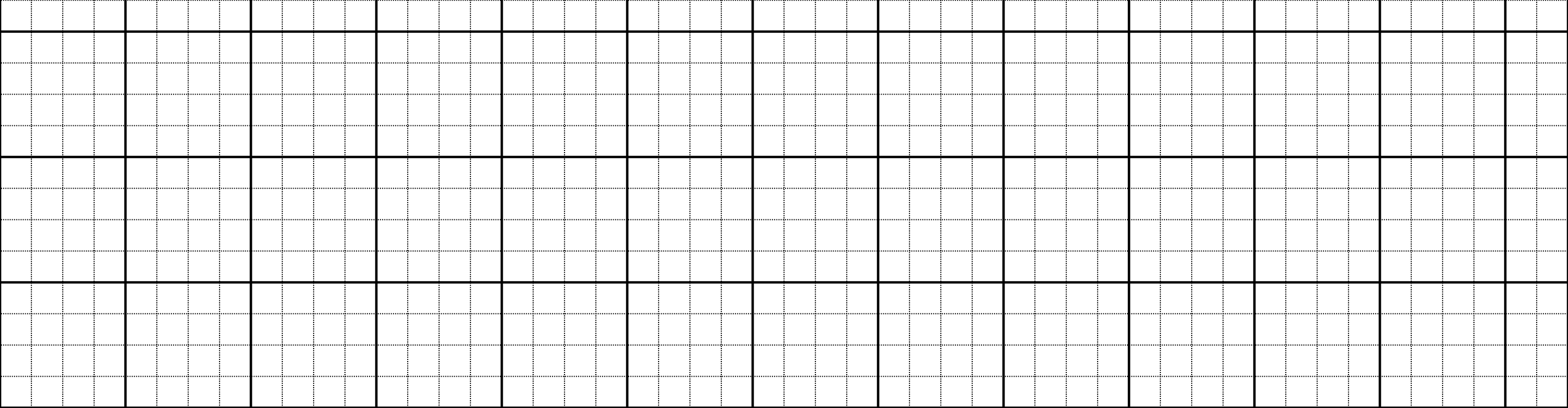 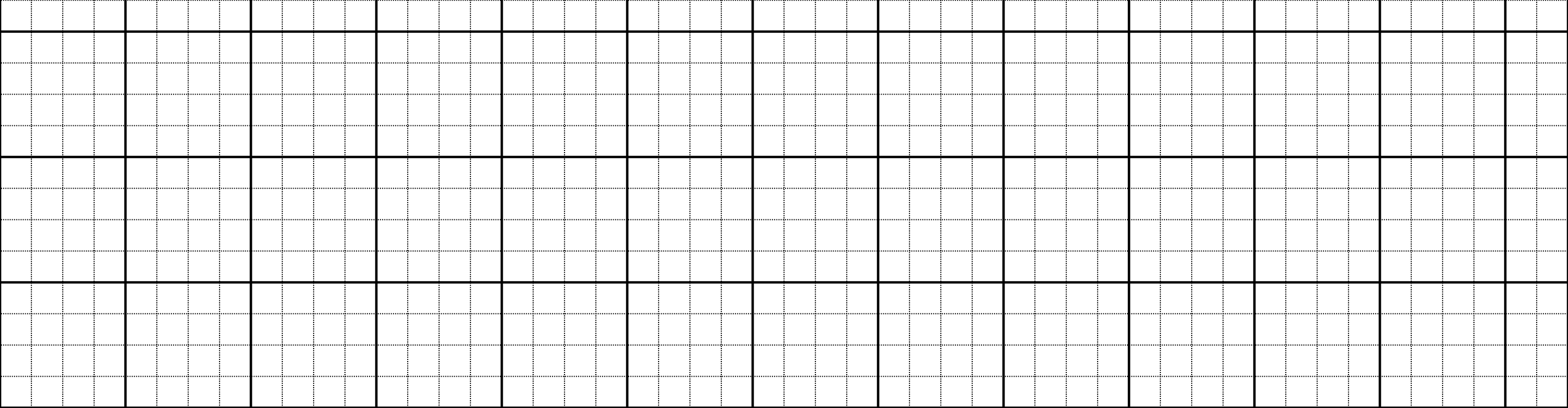 +
+
+
+
\
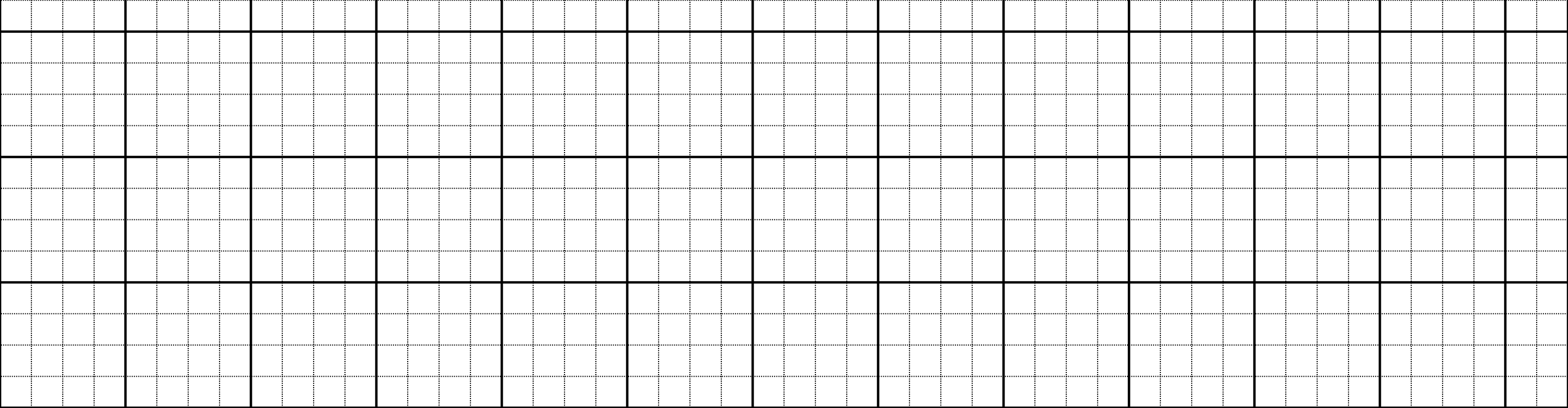 21
15
64
40
34
79
74
98
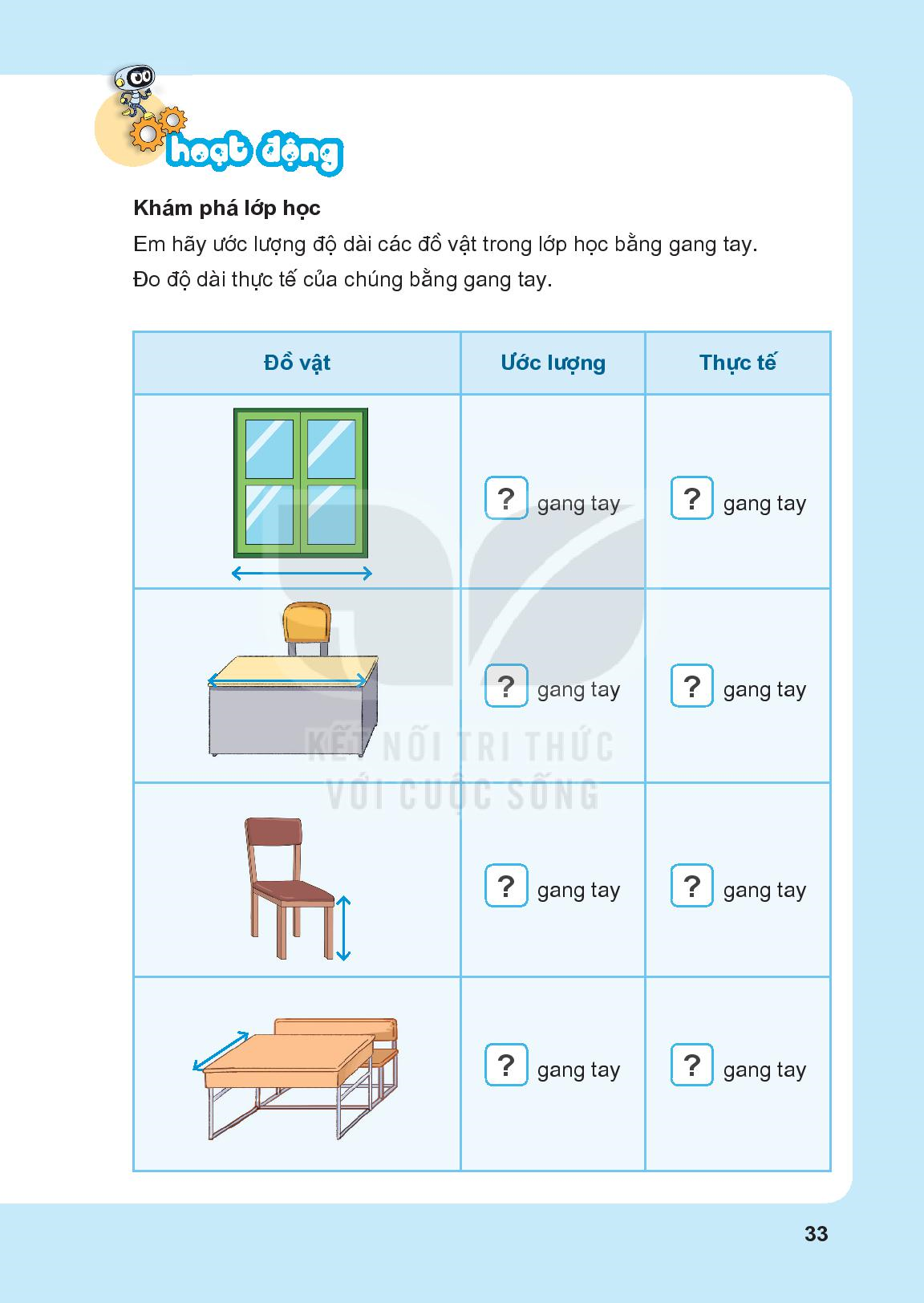 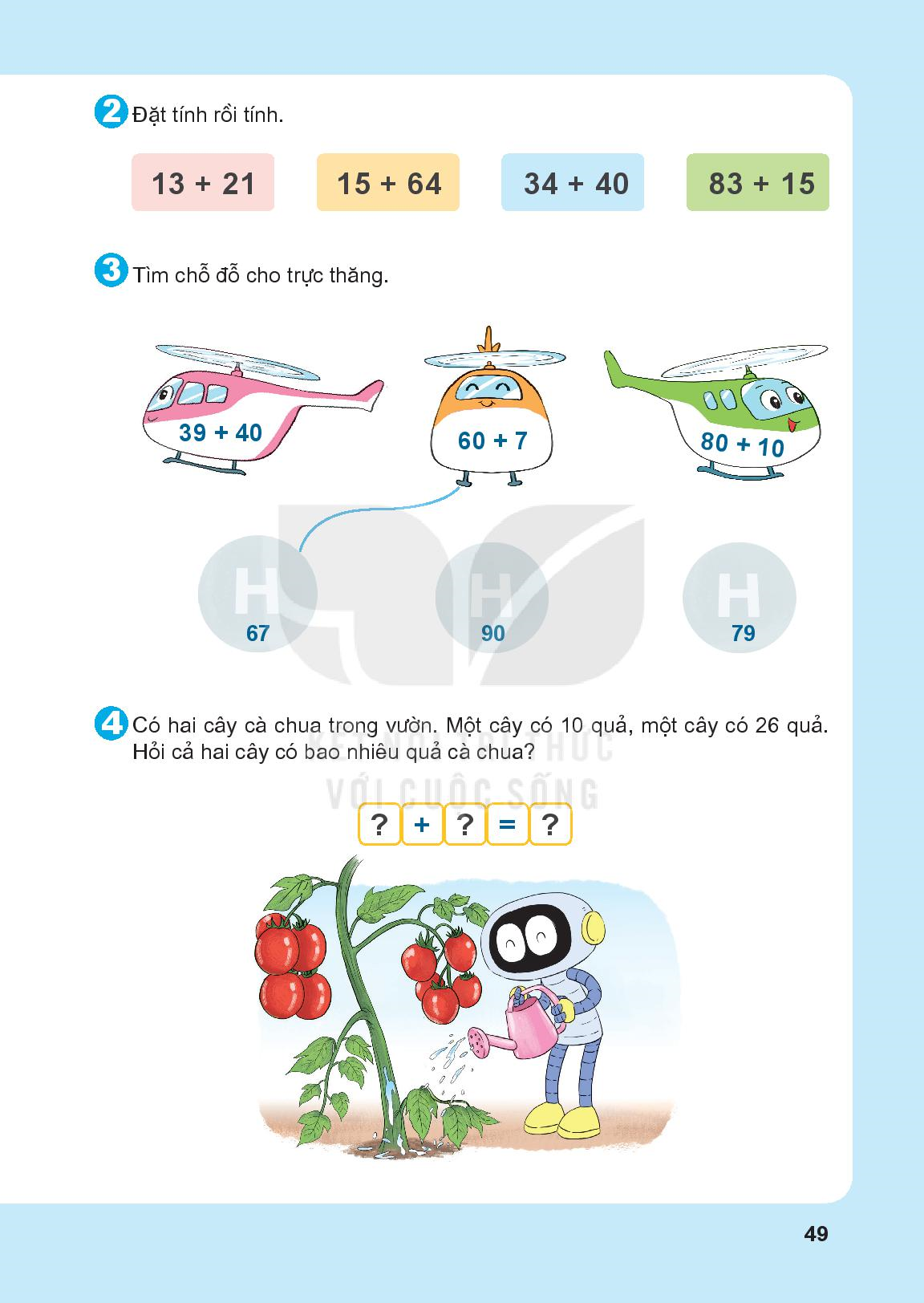 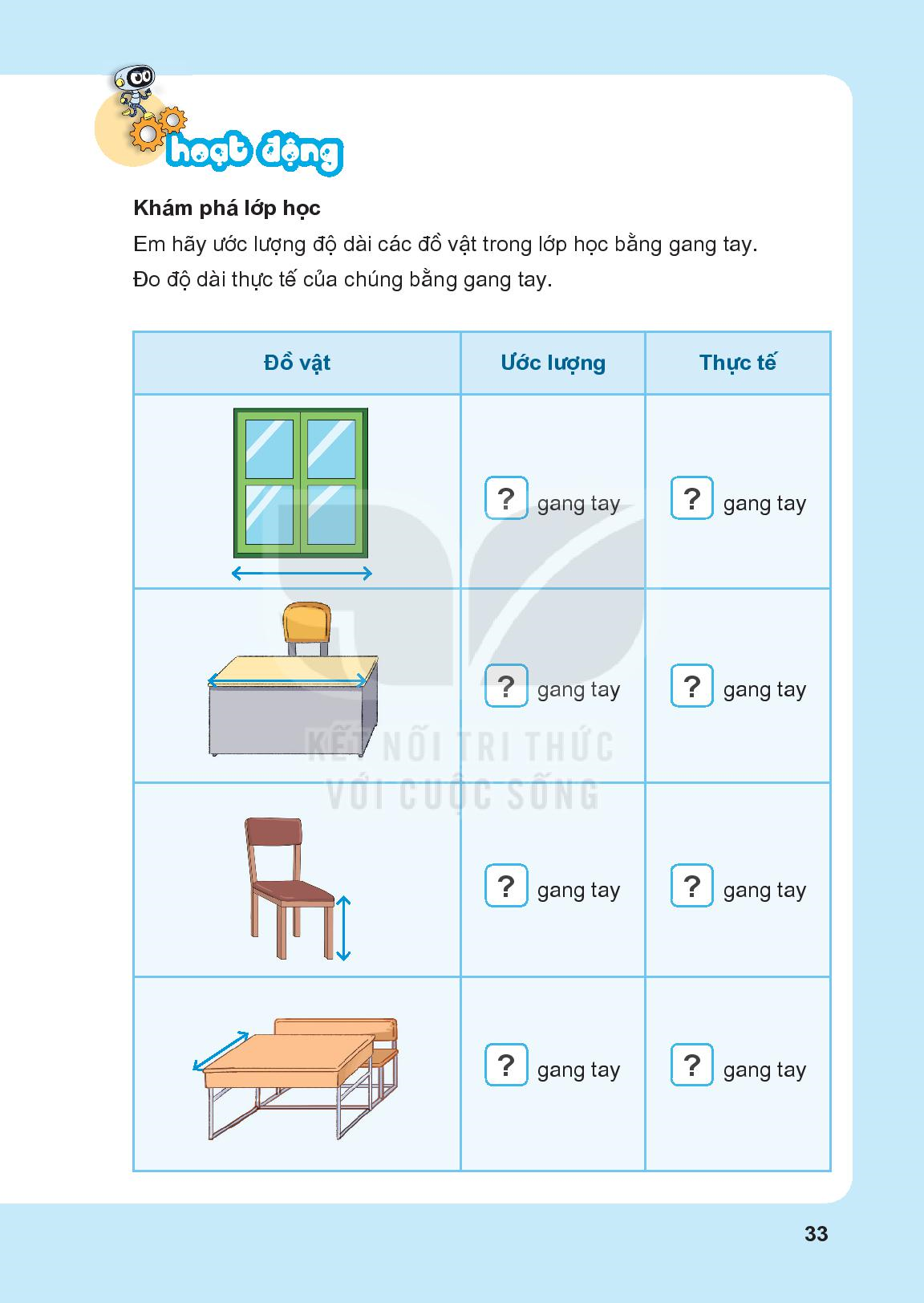 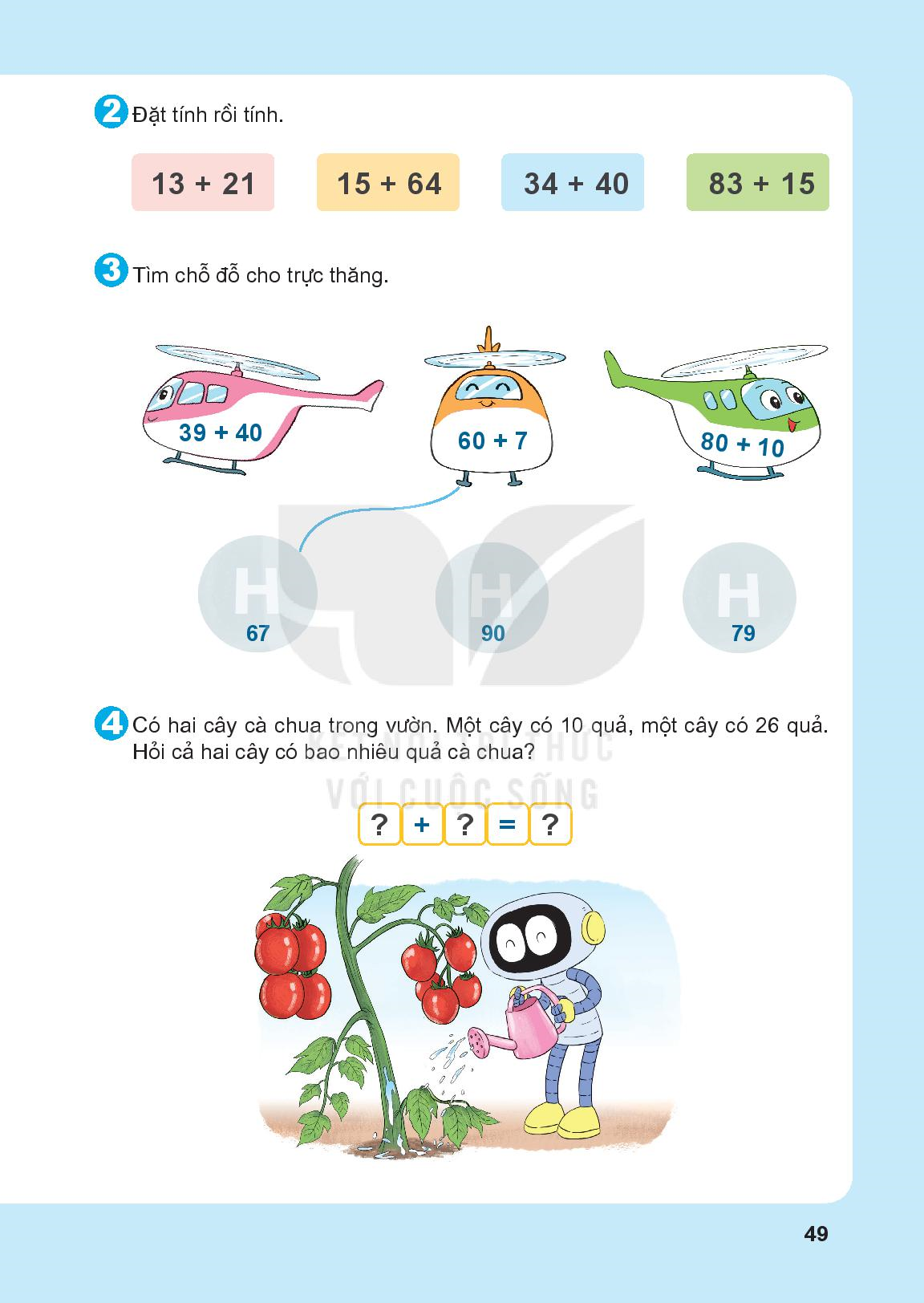 10  +  26  =  36
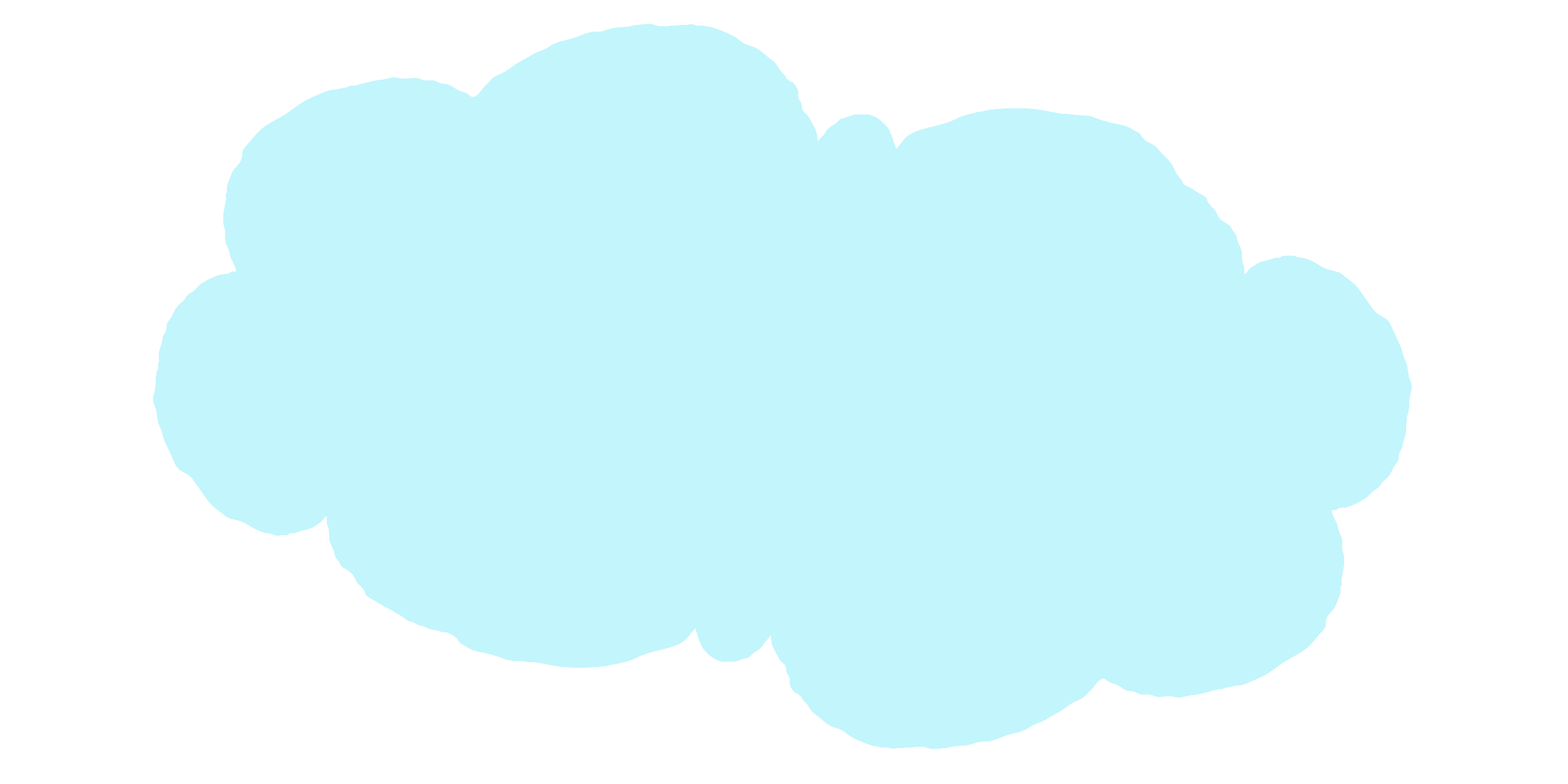 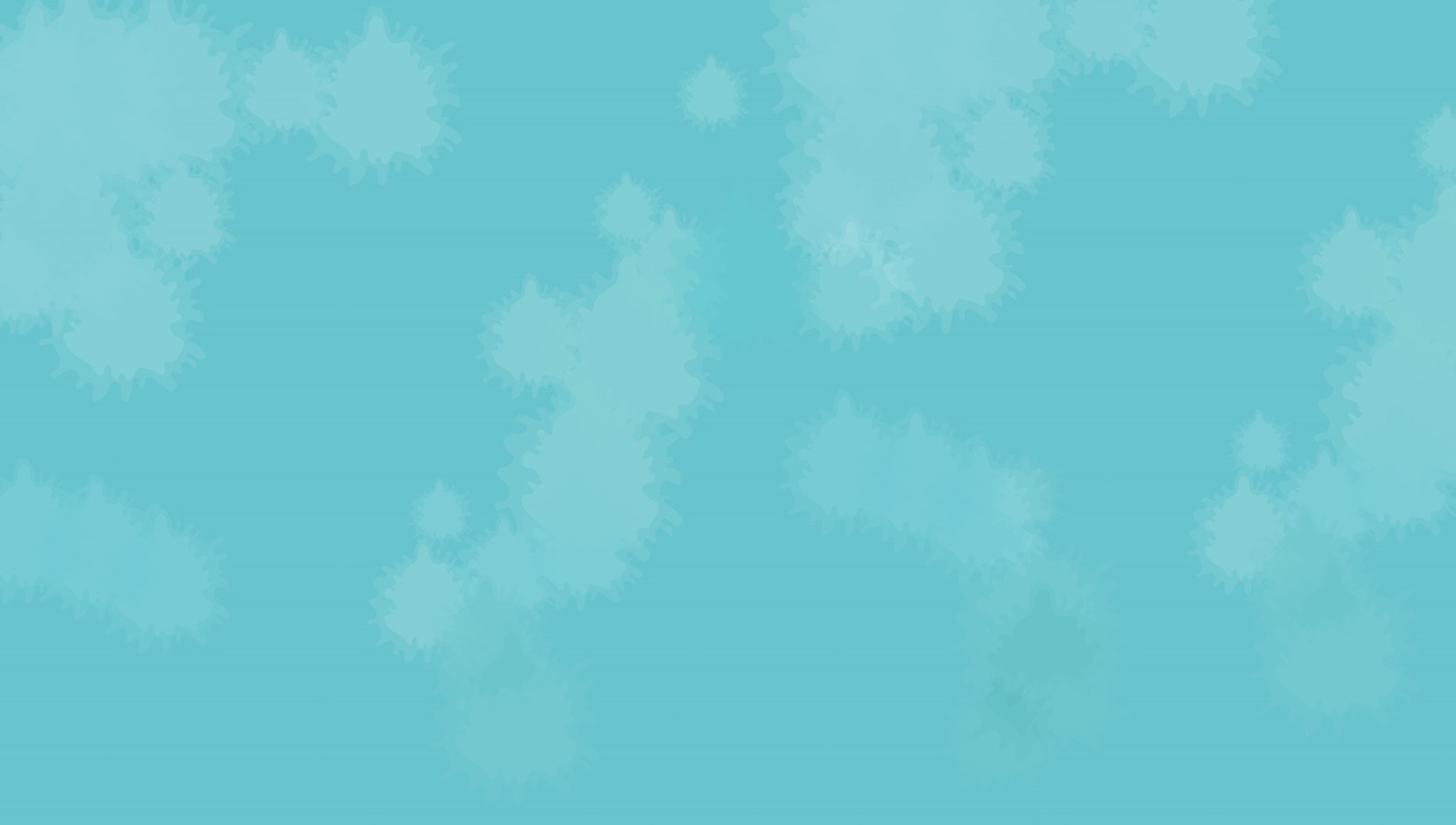 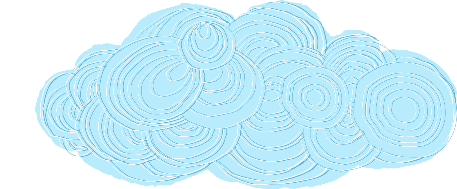 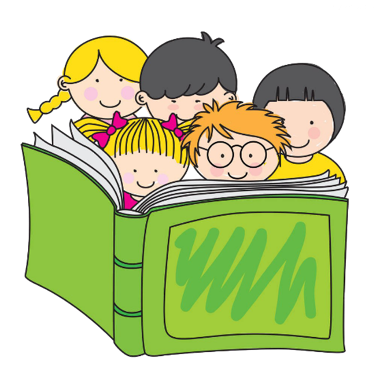 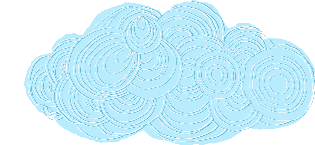 Xin chào và hẹn gặp lại!
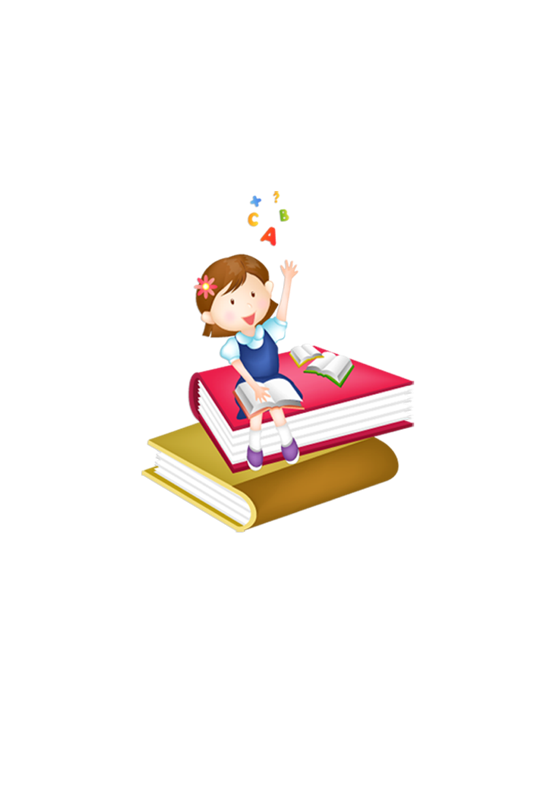 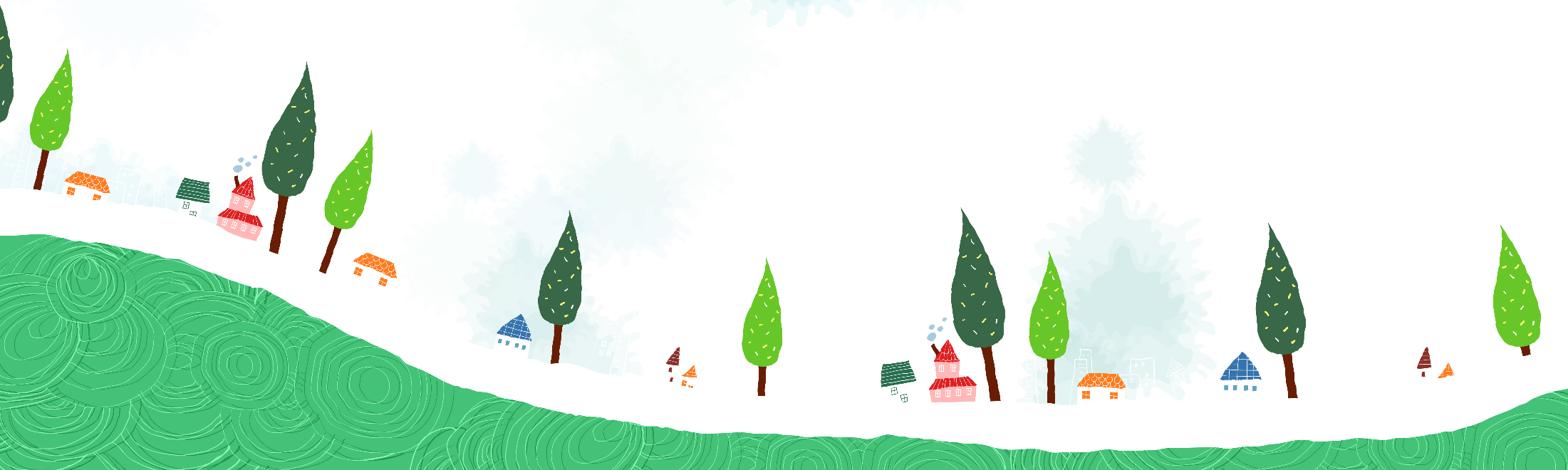